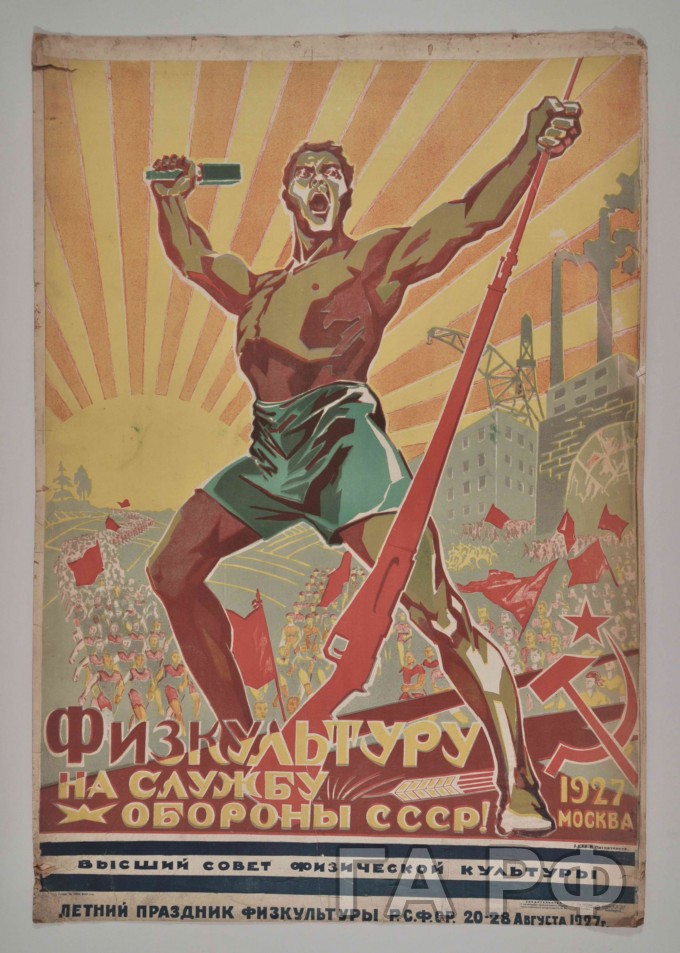 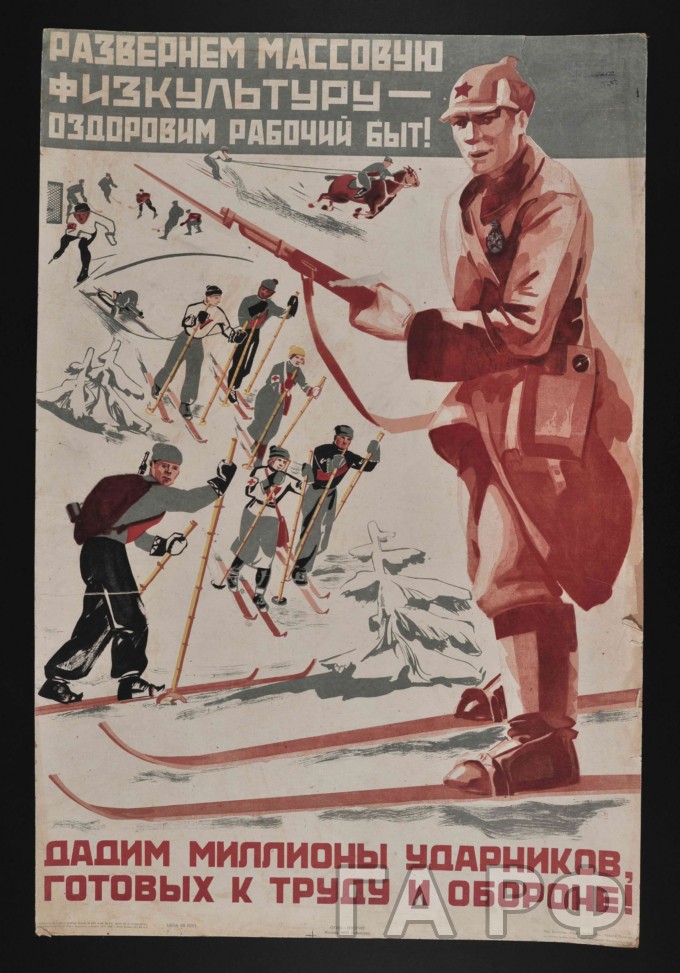 учитель физической культуры
Шилина 
Марина Евгеньевна
«ГОТОВ К ОБОРОНЕ!»
11 марта 1931 года правительством СССР утверждена программа «Готов к труду и обороне»
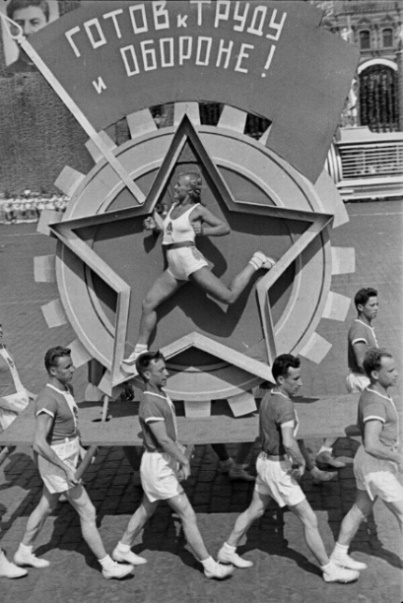 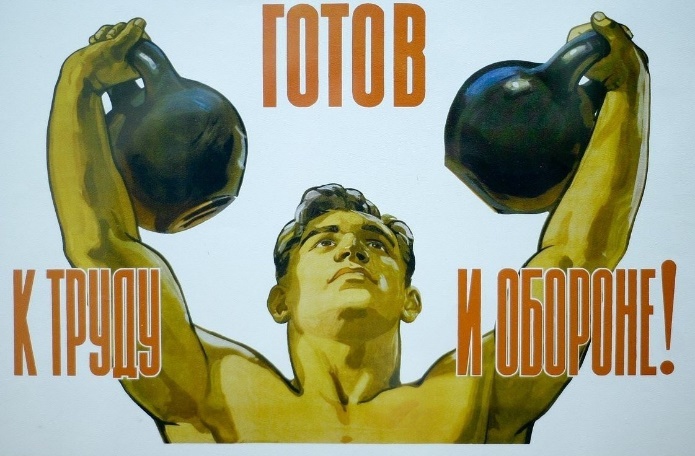 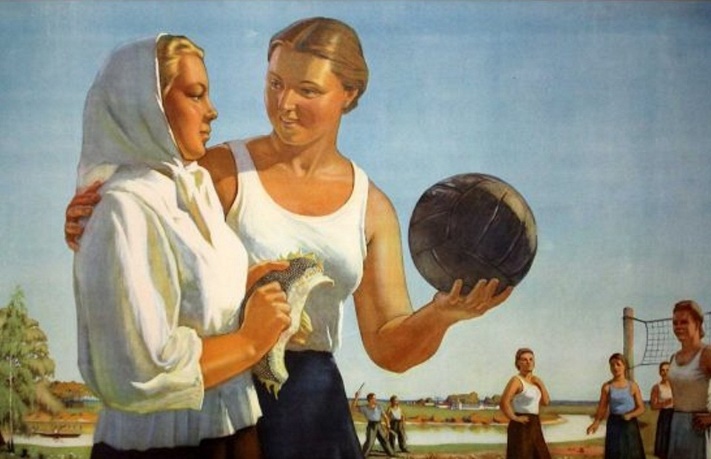 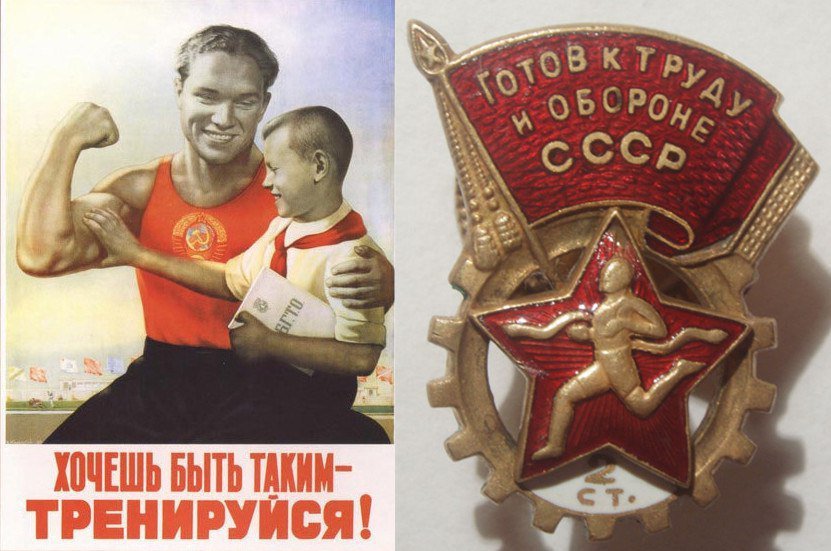 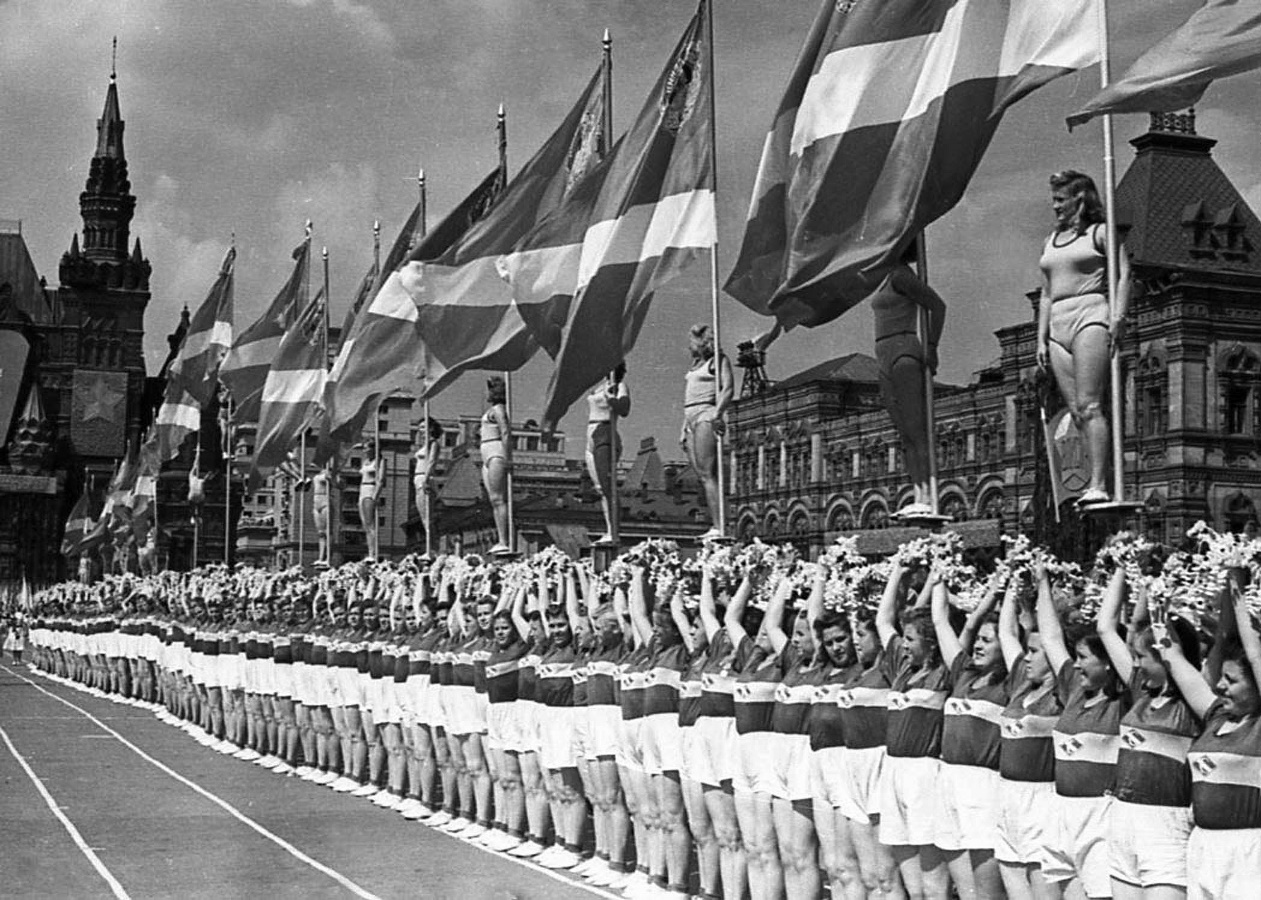 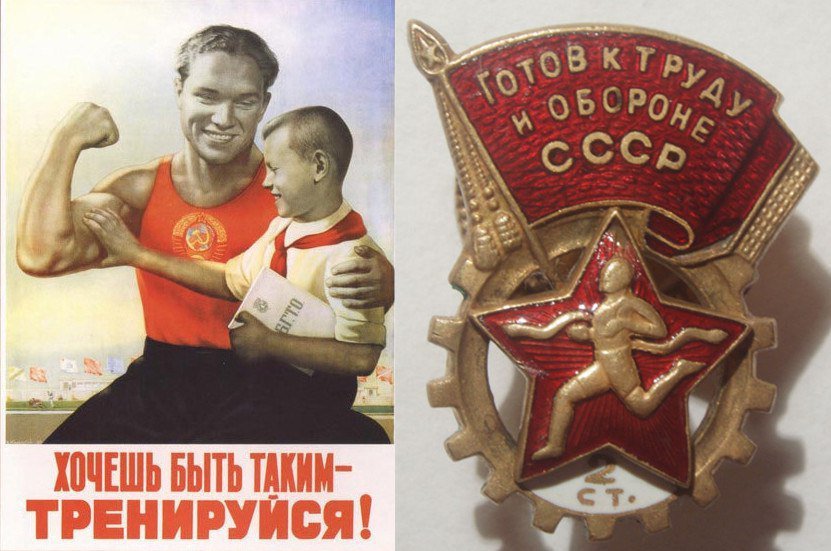 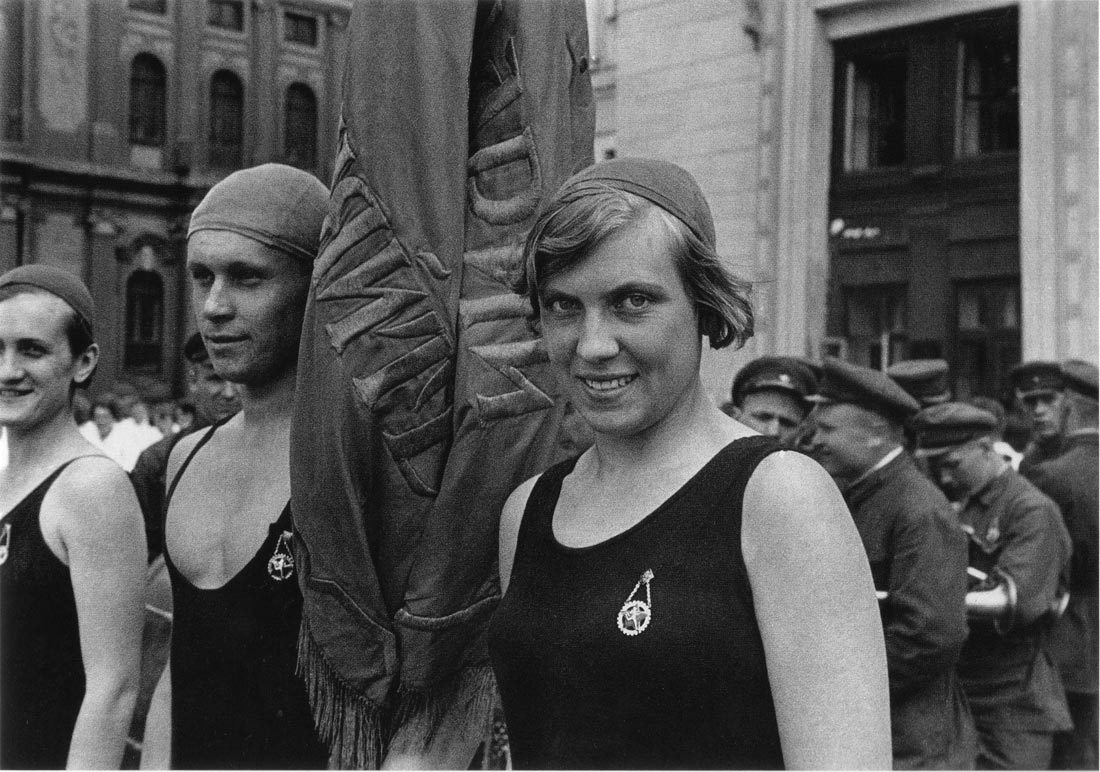 Предвоенные годы (1930-1940г.г.)
К 1941 году более 6 миллионов человек сдали все нормы на значок «Готов к труду и обороне СССР» 1-й и 2-й ступени (ГТО) и более 1,5 миллионов школьников получили значок «Будь готов к труду и обороне» (БГТО).
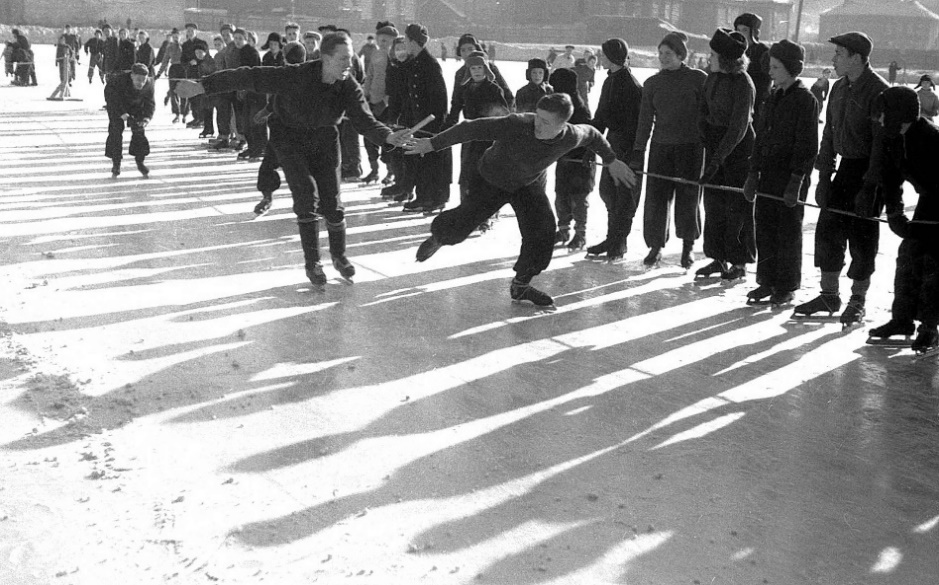 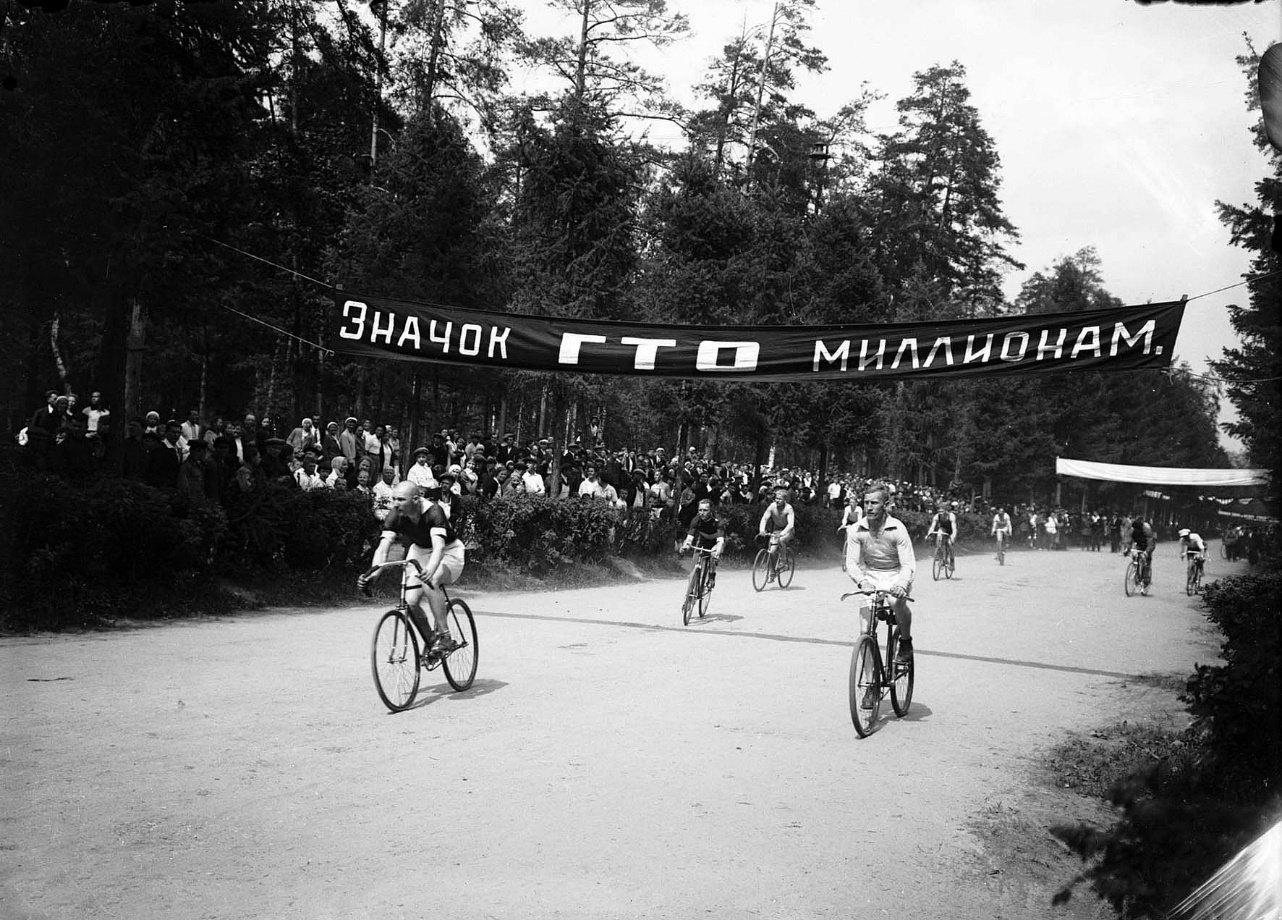 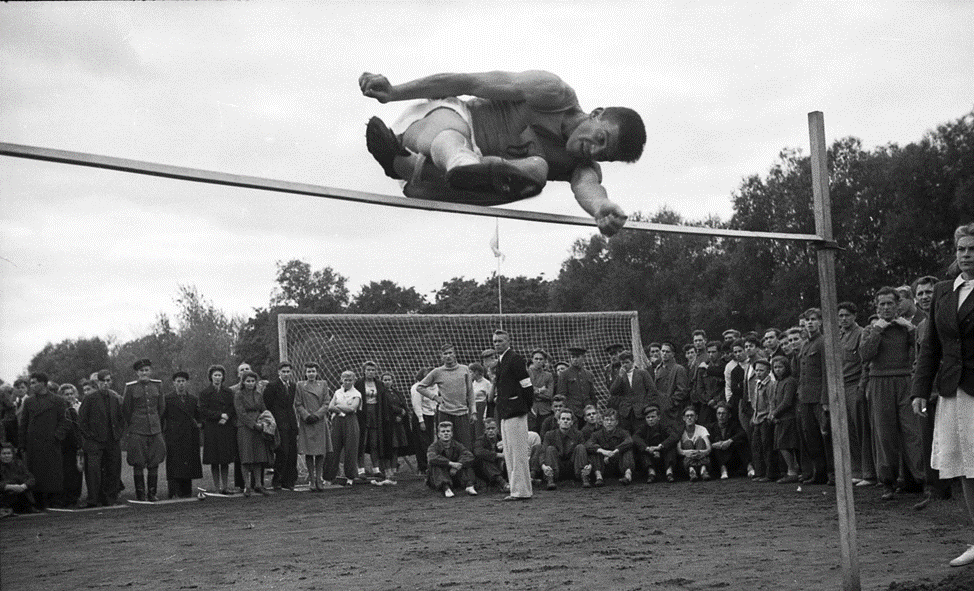 ОСОАВИАХИМ
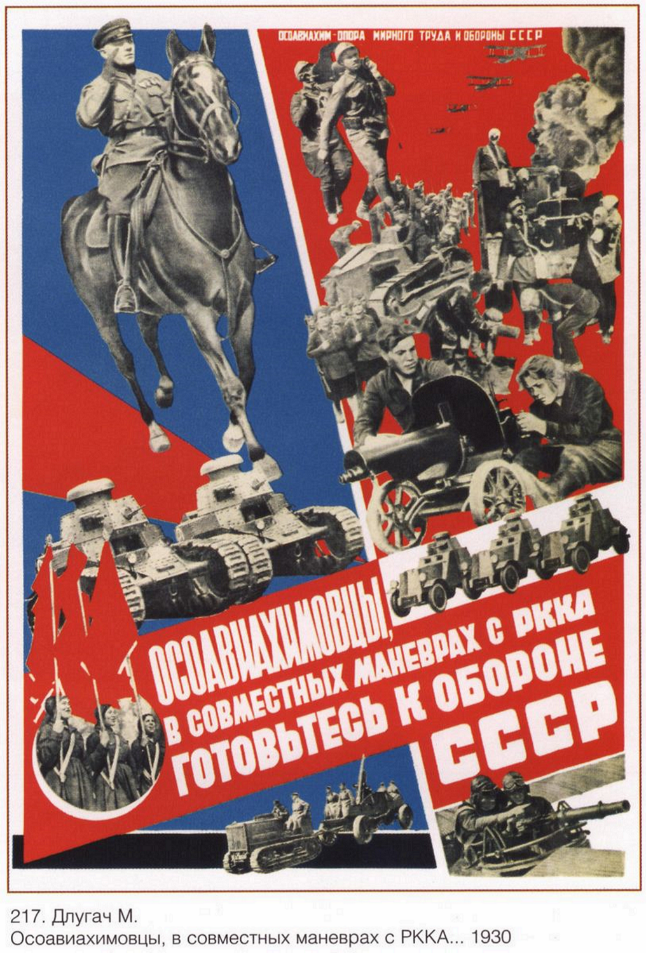 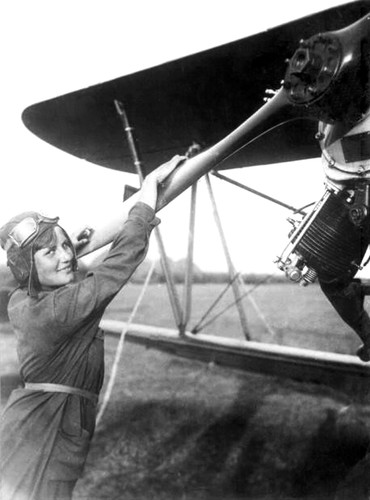 Перед войной через ОСОАВИАХИМ прошли до 80 процентов военнослужащих Сухопутных войск и почти весь личный состав авиации. 


В 1935 году знаком «Ворошиловский стрелок» 
I степени были награждены 900 тыс. человек, 
«Ворошиловский стрелок» 
II степени — 4706 человек
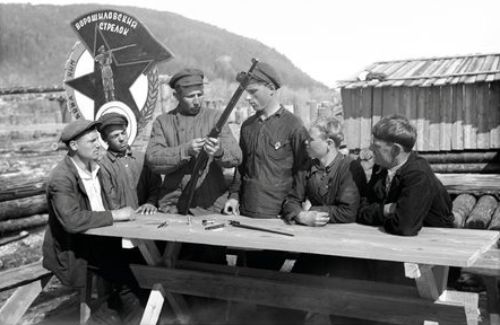 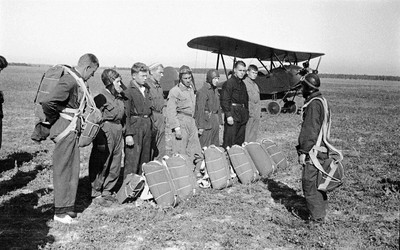 В нормативы комплекса ГТО были включены в 1939 году:
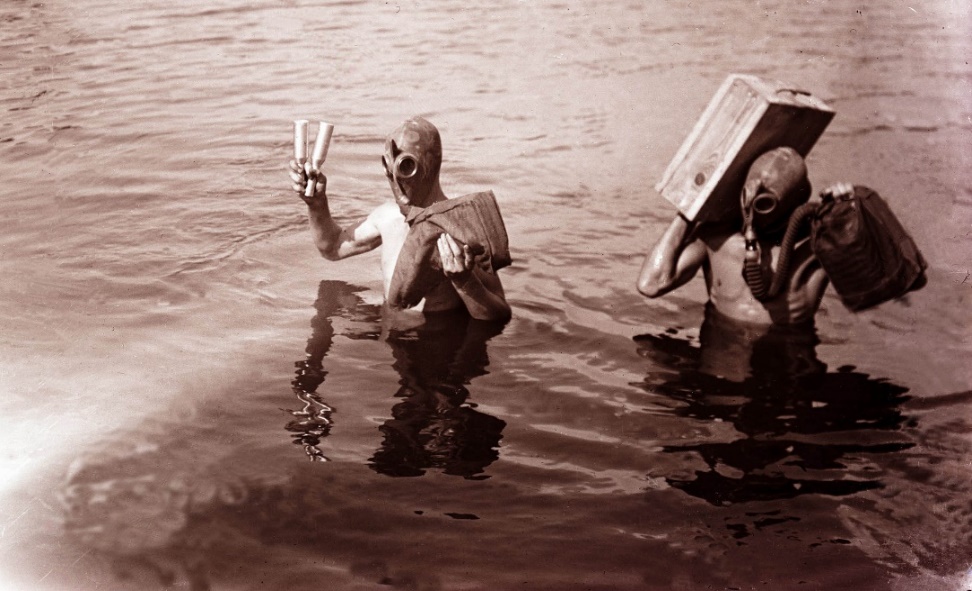 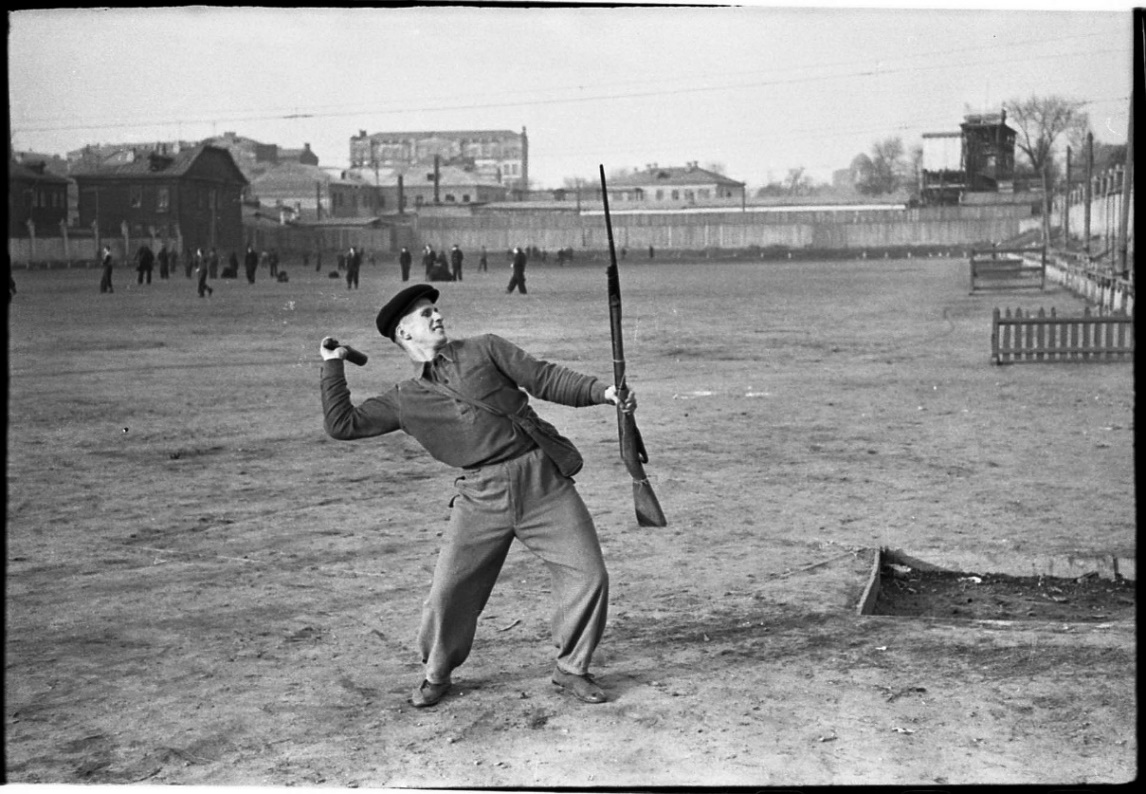 переползание по-пластунски
скоростной пеший переход 
метание связки гранат
 лазание по канату и шесту
 переноска патронного ящика 
плавание с гранатой в руке
 преодоление полосы препятствий
 оборонительные и нападающие приемы различных единоборств
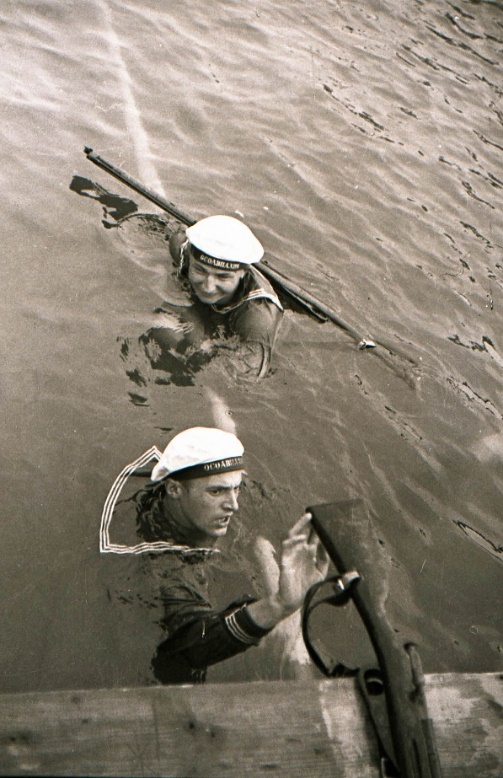 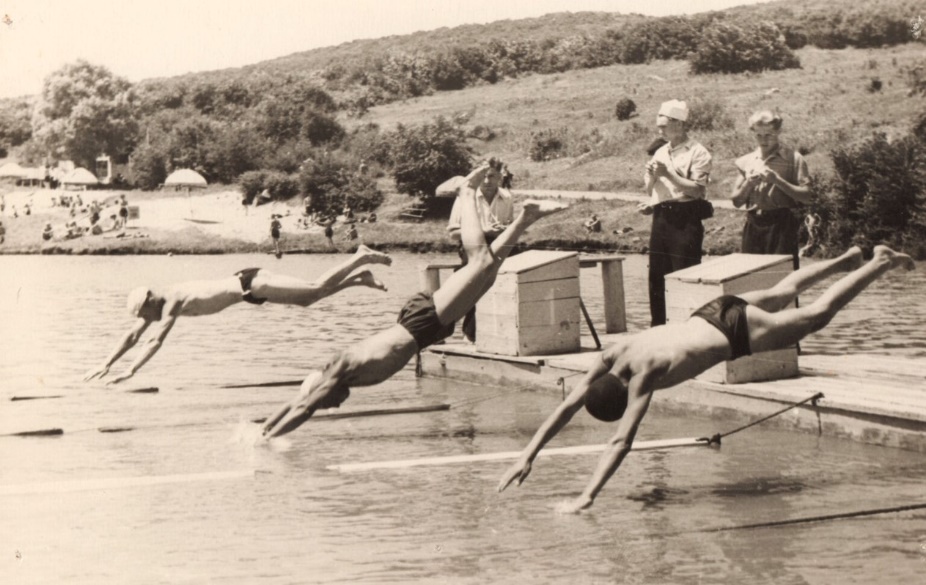 22 июня 1941 года
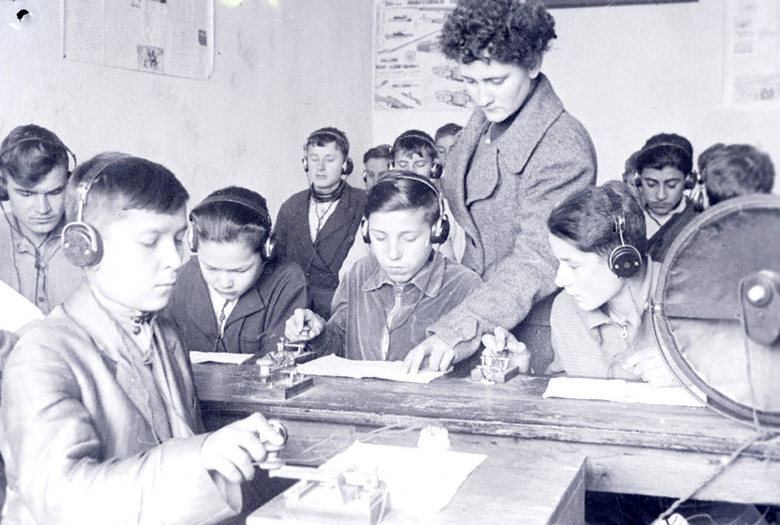 25 июня 1941 года

Всесоюзный комитет по делам физической культуры и спорта издал приказ «О работе физкультурных организаций по военной подготовке». 

Каждая комсомольская организация отвечала за патриотическое воспитание и стремилась подготовить наибольшее число снайперов, пулеметчиков, гранатометчиков, медсестер, радистов.
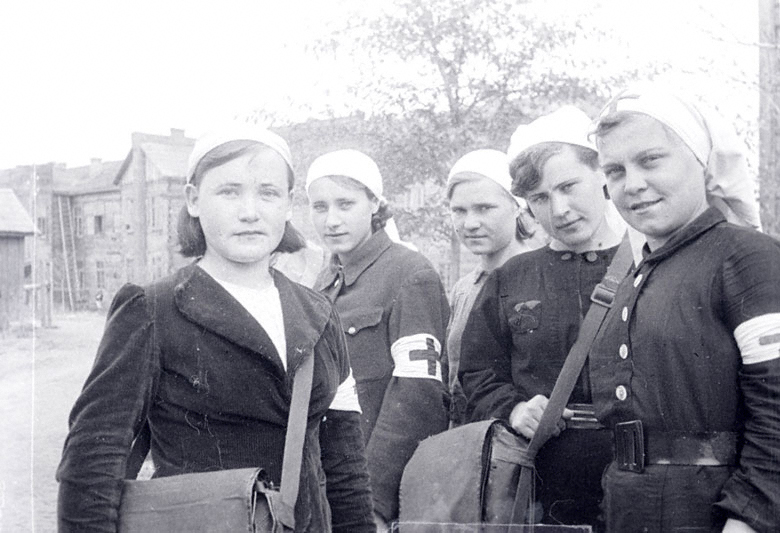 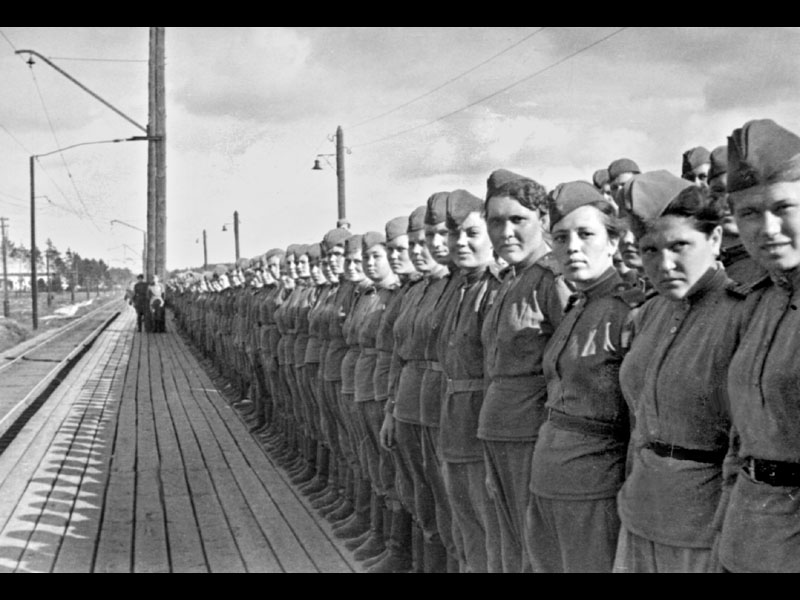 27 июня 1941 года были сформированы первые отряды отдельной мотострелковой бригады особого назначения (ОМСБОН)
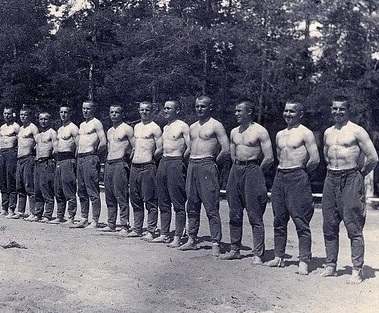 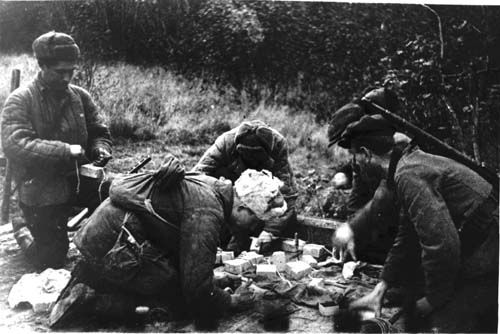 В 1941-1945 годах за линию фронта было отправлено свыше 200 оперативных групп, в которые входило более 7000 человек. 

     В тылу противника они пустили под откос 1500 воинских эшелонов с вооружением и гитлеровскими захватчиками, разрушили сотни мостов и переправ, уничтожили 50 самолетов и 145 танков.
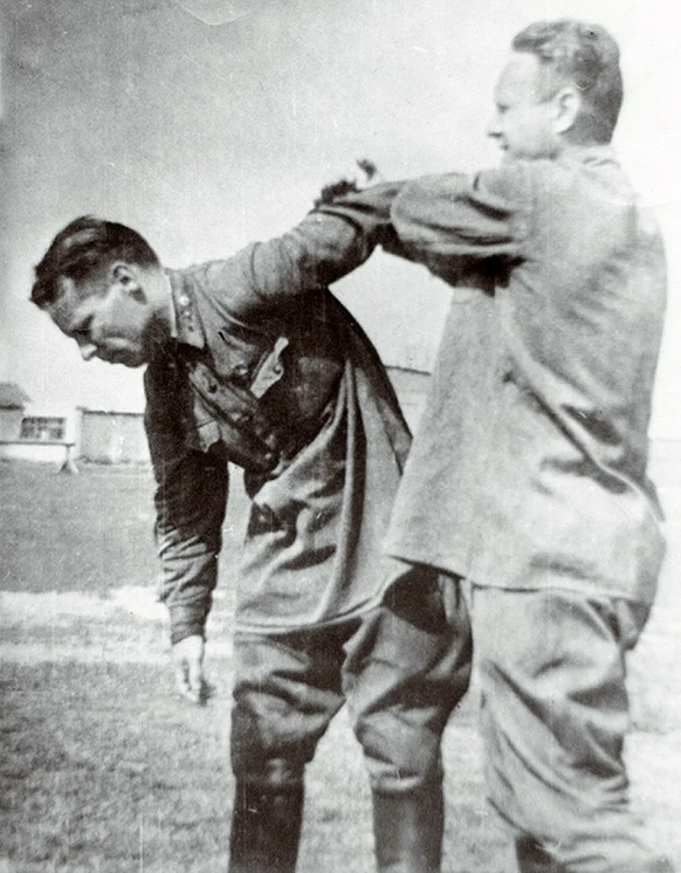 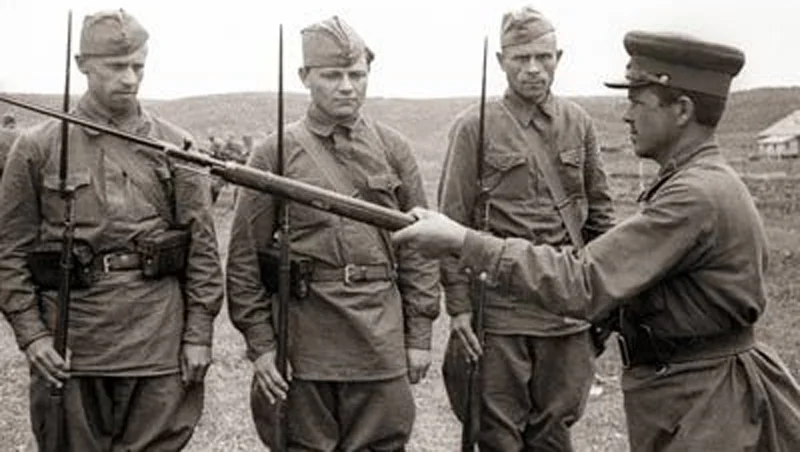 В составе отрядов ОМСБОН – заслуженные мастера спорта, чемпионы СССР
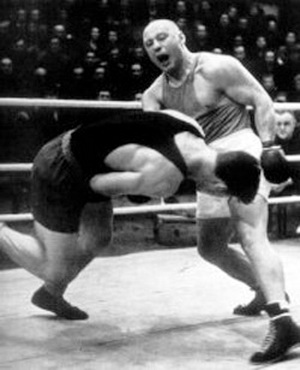 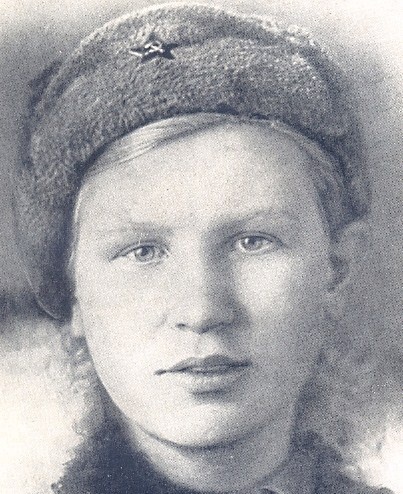 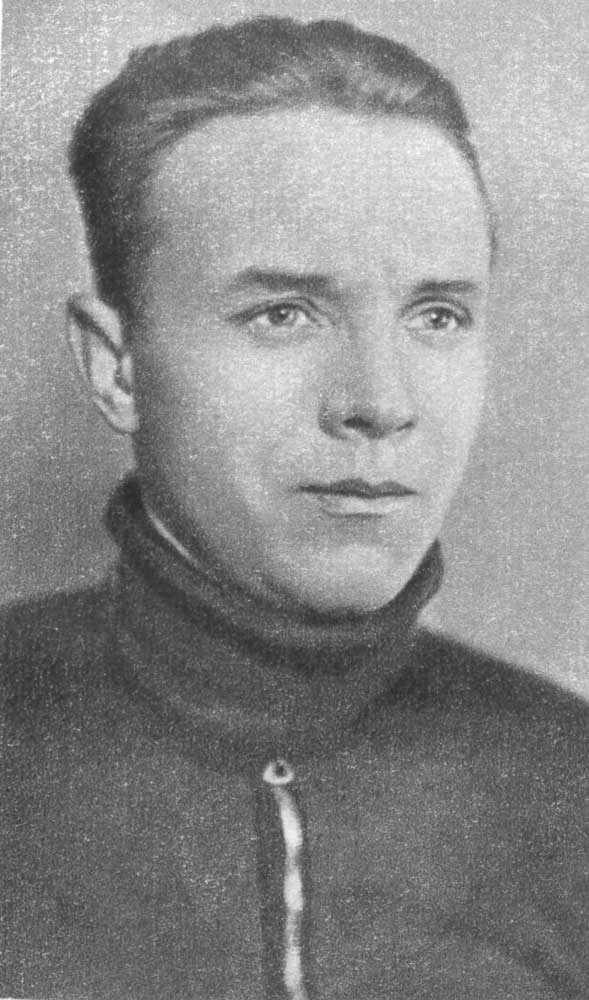 Любовь Кулакова -  трехкратная чемпионка СССР  по лыжам.
1920-1942 г.г
Николай Королев – 
ЗМС, девятикратный 
чемпион СССР  по боксу. 
1917-1974г.г.
Анатолий Капчинский – двукратный  чемпион СССР  по конькобежному спорту. 
1912 – 1942г.г.
Герои Великой Отечественной войны, обладатели золотых значков ГТО
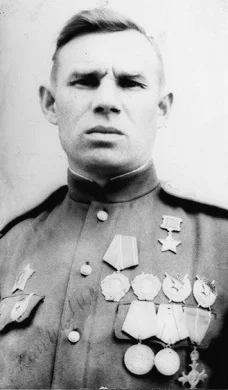 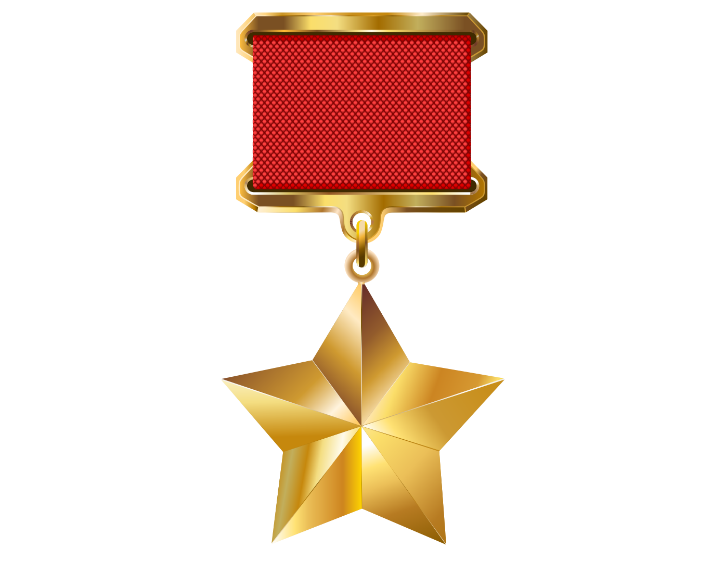 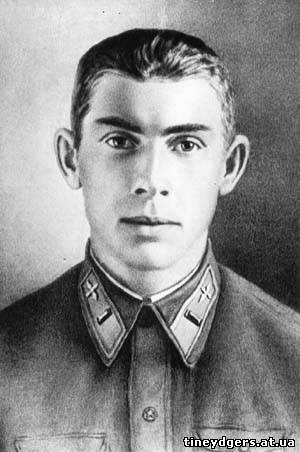 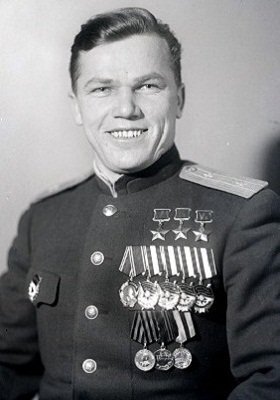 Николай Гастелло
Иван Кожедуб
Николай Копылов
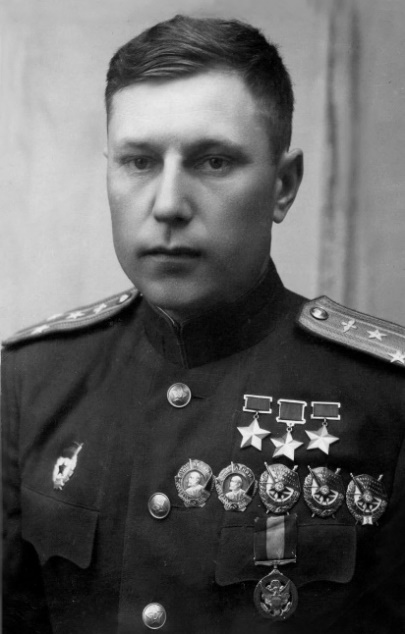 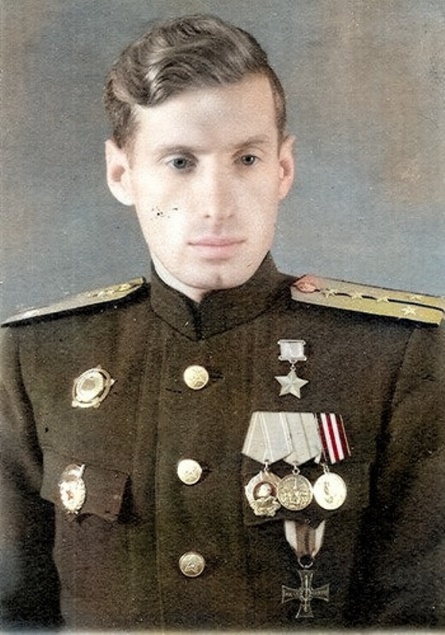 «Не будь я спортсменом, значкистом ГТО, вряд ли дошел бы до Берлина!»
Н.В.Копылов
Владимир Пчелинцев
Александр Покрышкин
Обучение призывников физкультурными организации совместно с ОСОАВИАХИМом
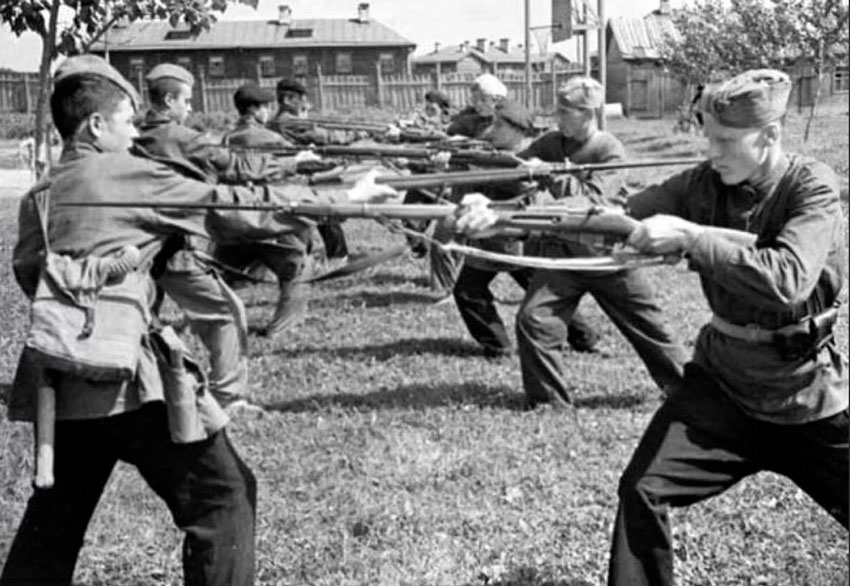 В годы войны действовало 606 коллективов физкультуры, 166 штатных физкультурных работников и 305 общественников. Спортивные военные организации насчитывали 35 тысяч физкультурников.
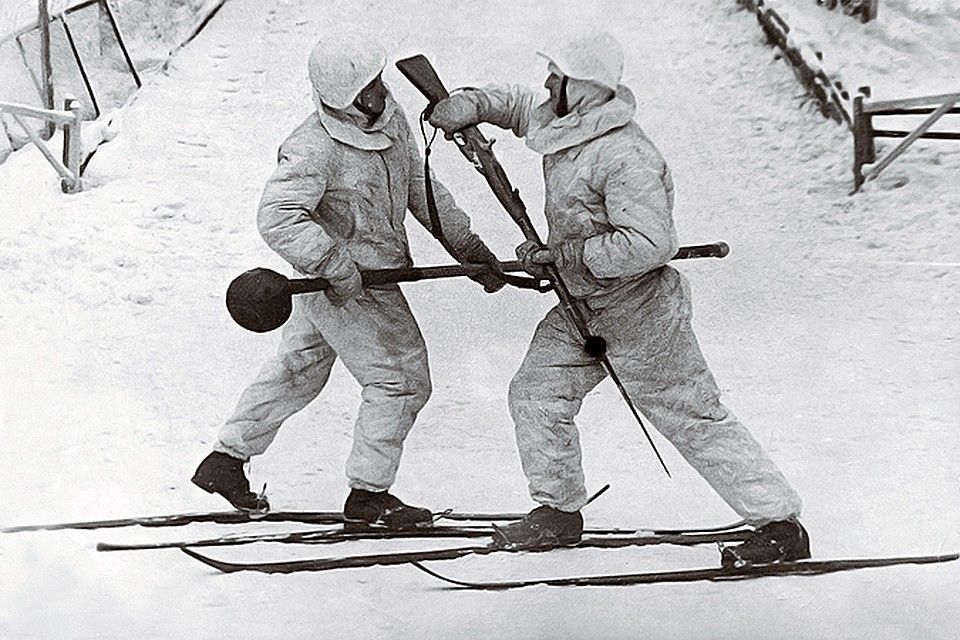 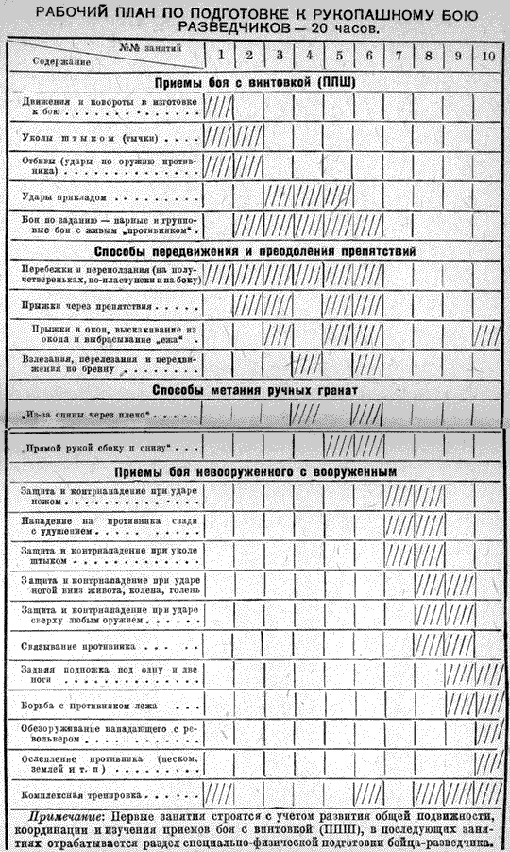 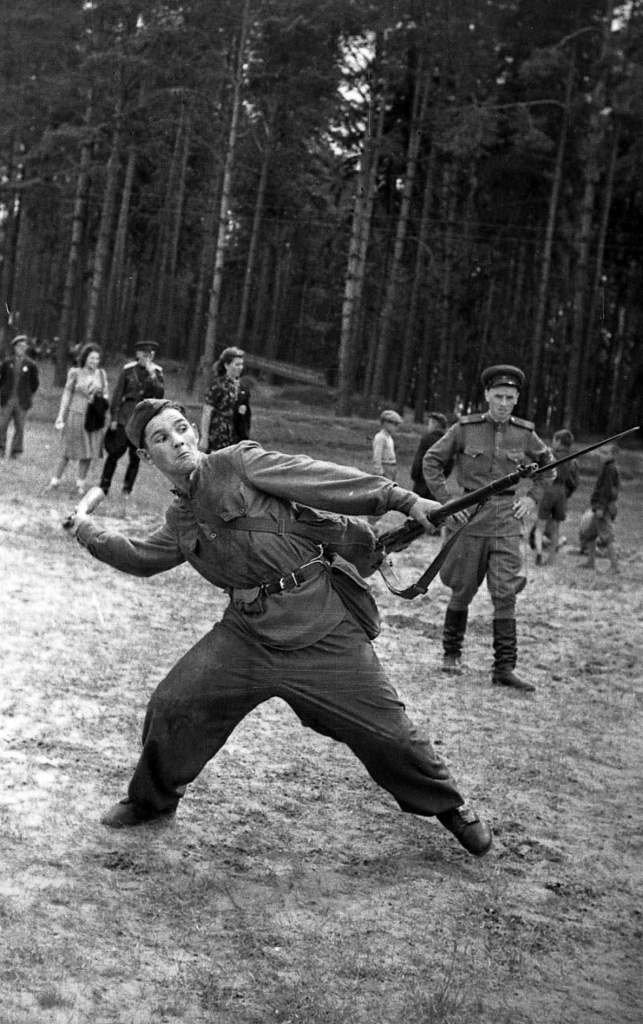 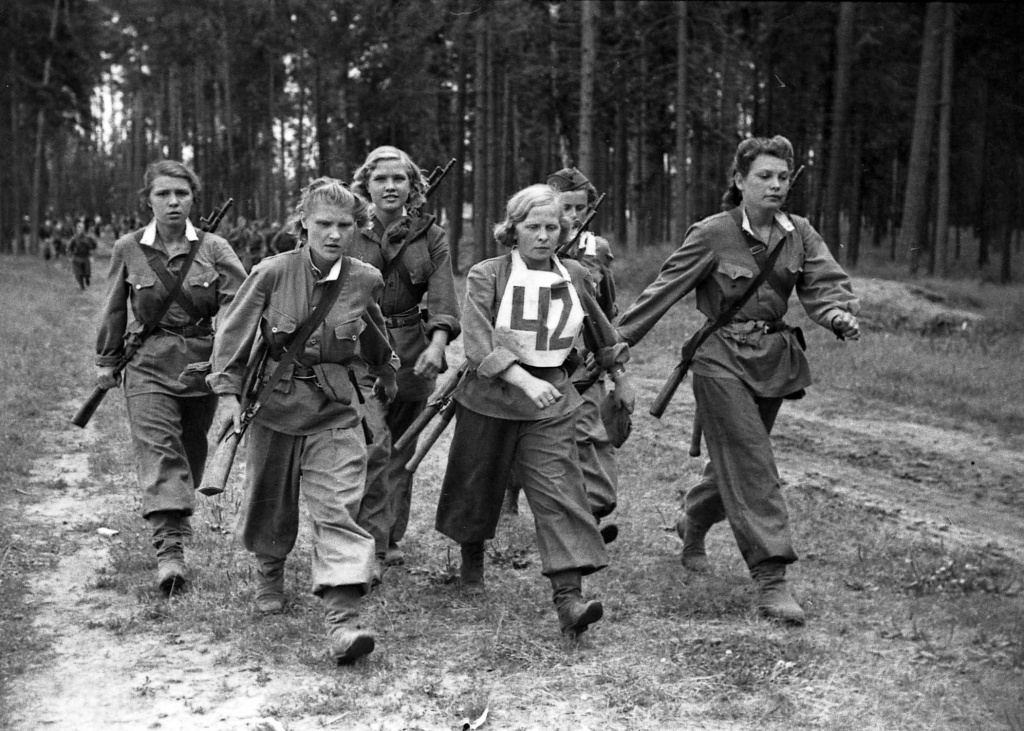 Помощь  раненым в госпиталях и больницах
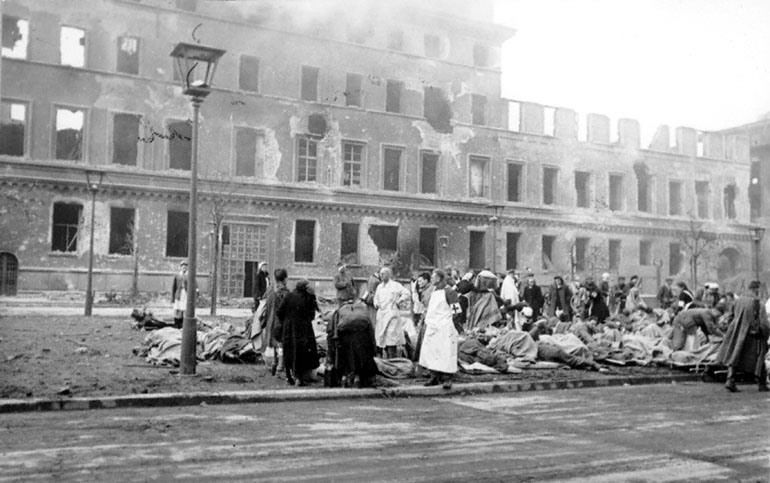 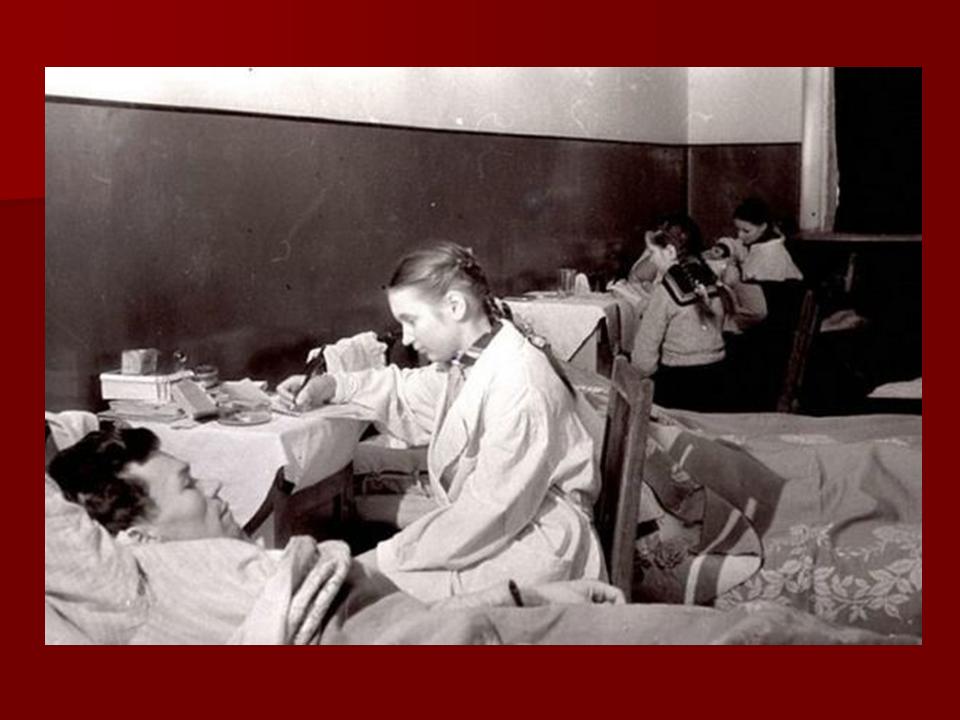 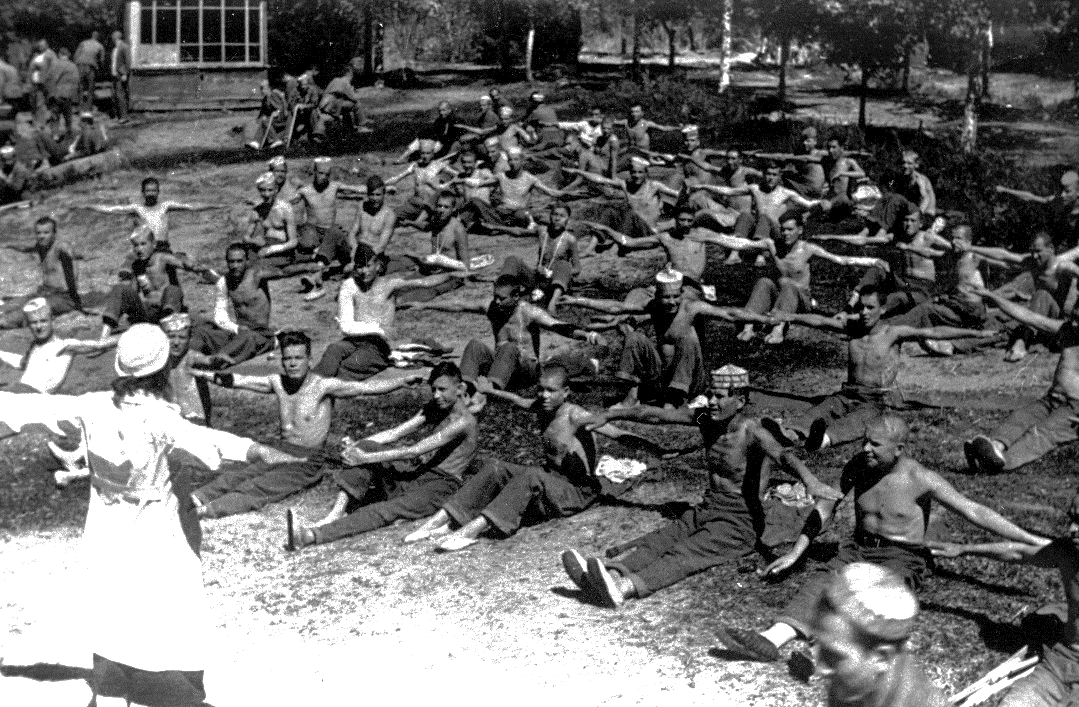 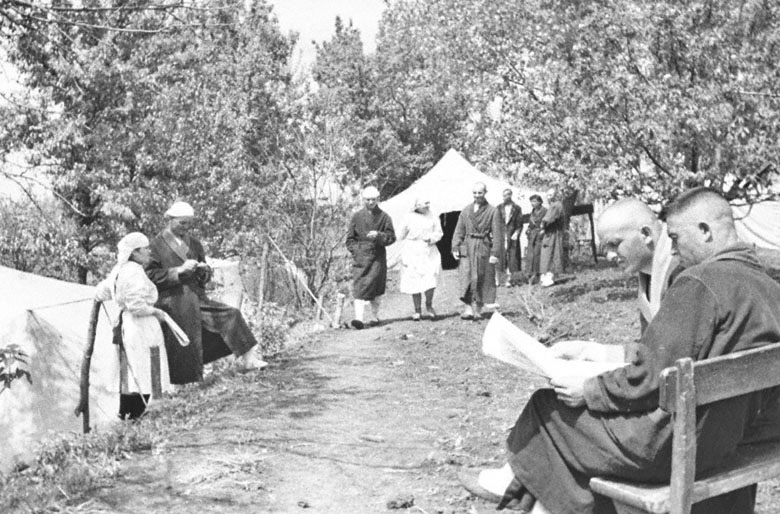 Лыжные батальоны наносили чувствительные удары по фашистским захватчикам
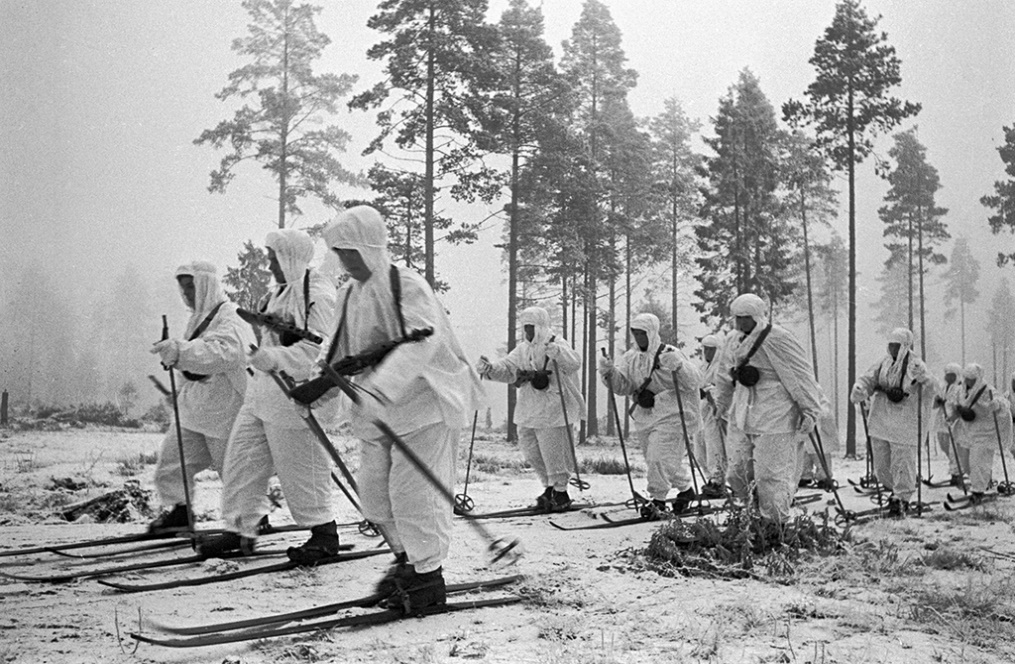 только за первый год войны: 
    - уничтожено около трёх тысяч вражеских солдат и офицеров;
    -  взорвано 87 железнодорожных мостов, пущено под откос более 1000 вагонов с войсками и военными грузами неприятеля;
    - совершено 24 нападения на фашистские аэродромы.
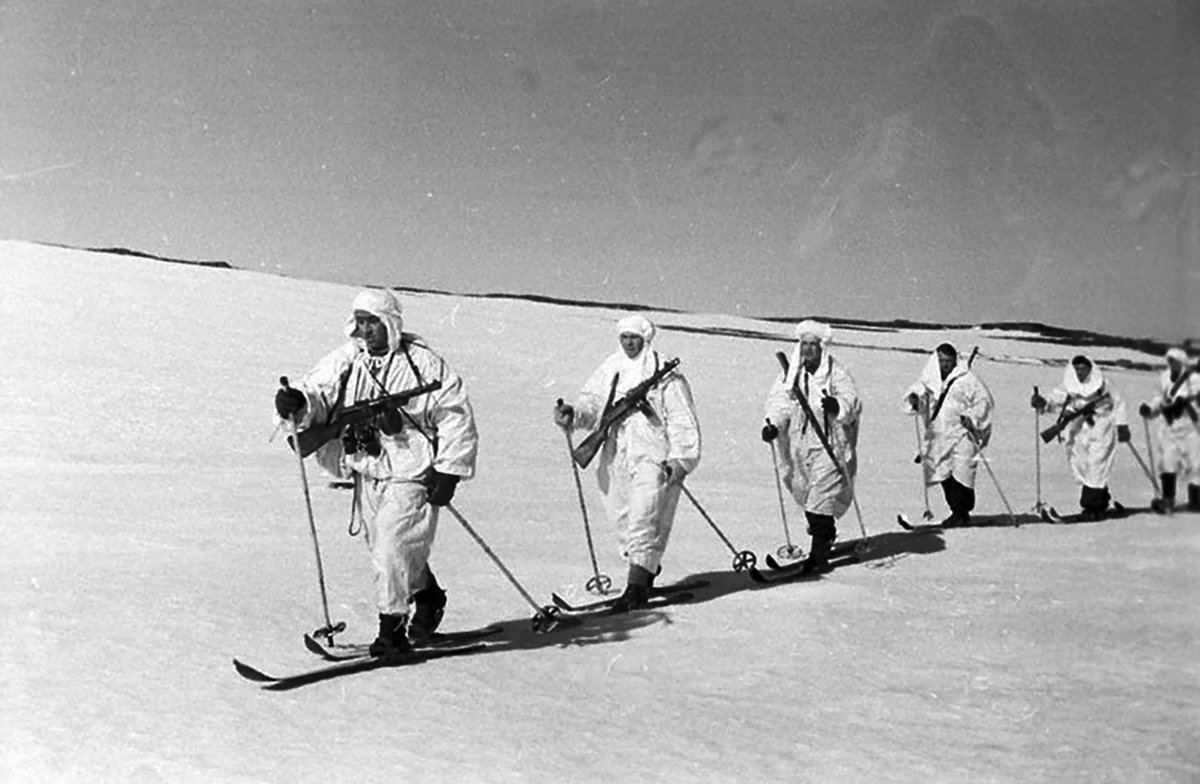 «Лыжные батальоны Советской Армии сыграли заметную роль в разгроме врага, особенно на первых этапах войны. Действуя смело, решительно, умело, они совершали на полях сражений настоящие подвиги». 
Маршал Советского Союза К.К. Рокоссовский
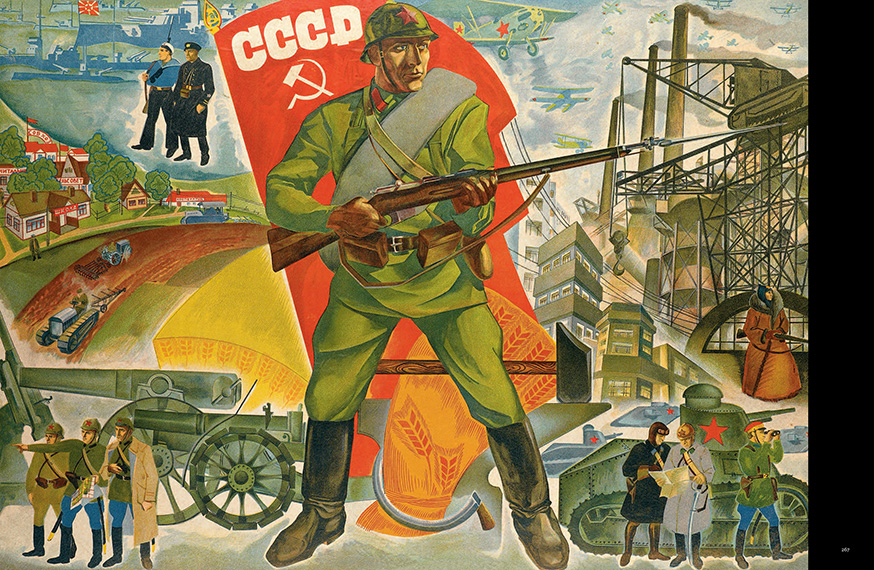 За годы войны было подготовлено:
                                -  143 тысячи значкистов комплекса ГТО;
                                -  210 тысяч лыжников;
                                -  50 тысяч бойцов рукопашного боя;
                                -  свыше тысячи стрелков – мотоводителей.
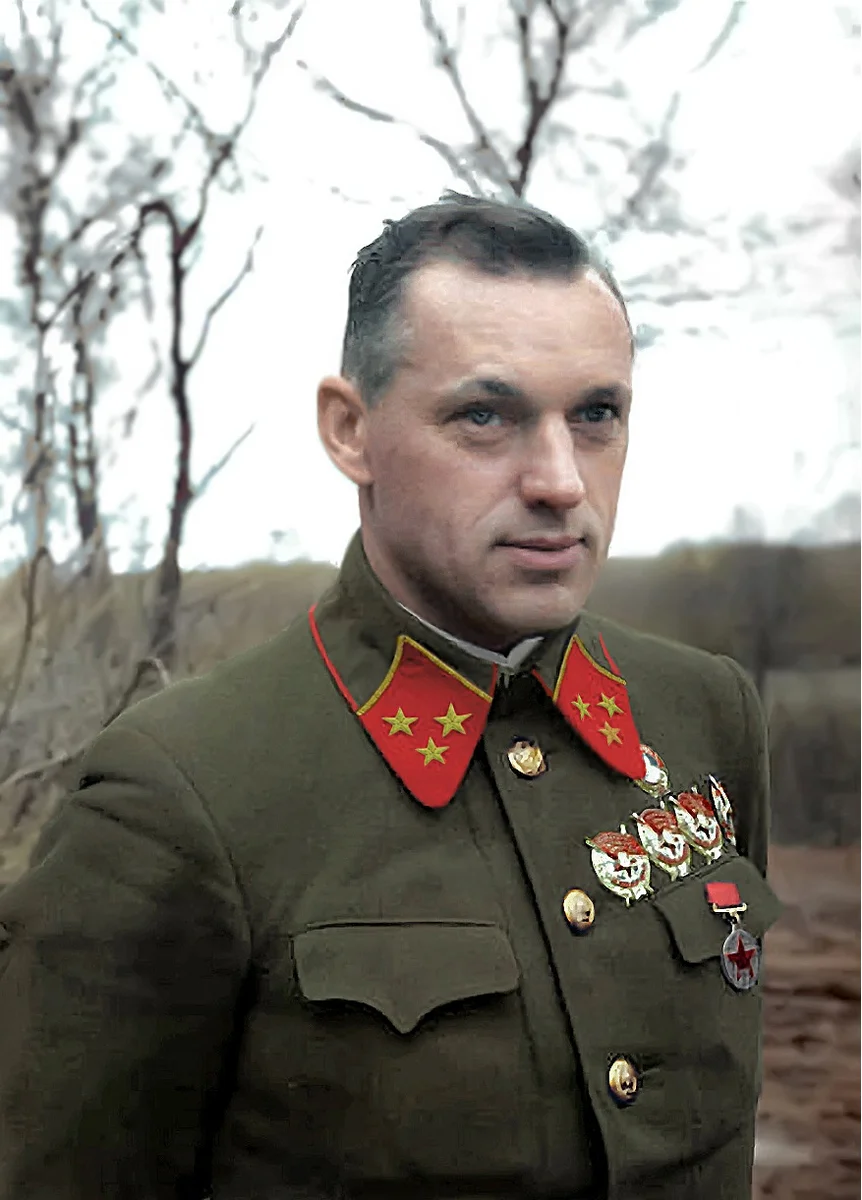 «Я вспоминаю красивые и прекрасные тридцатые годы, когда миллионы людей после работы шли на стадионы и спортплощадки сдавать нормы на значок ГТО...   
       Маленький значок был символом мужества и доблести. Я особенно запомнил те далекие и неповторимые годы. Значок ГТО, меткого стрелка, отважного парашютиста вызывал огромное уважение.
     И я твердо убежден, что отлично поставленная военно-спортивная работа во многом помогала советским людям выдержать великий экзамен, каким была для всех нас война...»
Маршал Советского Союза, 
дважды Герой Советского Союза 
К.К. Рокоссовский
Спасибо за внимание!
Использованные источники:
https://statearchive.ru/assets/images/plakat/73.jpg
https://o-gto.ru/istoriya-gto/
https://news.myseldon.com/ru/news/index/246993883
https://victory.rusarchives.ru/photo/zhenshchiny-vo-vremya-obucheniya-strelbe-iz-vintovki
https://investsocial.com/ru/forum/forum-treyderov/layfpediya-konkurs-luchshih-otvetov-svobodnaya-tematika/139131-chto-vy-znaete-o-nagrudnom-znake-voroshilovskiy-strelok#post24049785
https://kamozin100.ucoz.net/publ/inye-stati/pervyj_vypusk_bezhickogo_aehrokluba/2-1-0-40
https://pobedarf.ru/2021/03/06/nachalo-vojny-rassekretyat/#!
https://vologdaregion.ru/data/images/450/1585149768_XBtWe6fE.jpg
https://www.moypolk.ru/Almaty/during_war
https://svs-gru.ru/fakty-o-velikoy-voyne/sovetskiy-lyzhnyy-spetsnaz-pochemu-fashisty-prozvali-ih-prizrakami/html
https://ageytomesh.ru/flipbook/?book=red_army&page=134
https://avatars.dzeninfra.ru/get-zen_doc/2458644/pub_5ff48e46fe4e686f6a2a6fc1_5ff49907f906b16872fd4d30/scale_1200